Solving Equations Related To Rational Functions
Solving Equations Related To Rational Functions
A rational function is a ratio of two polynomial functions. An equation that is related to a given function, f(x), is one in which the value of the dependent variable is known and you need to determine the value(s) of the independent variable that generates it. 
For a rational function with degree one or two polynomials in the numerator or denominator there will either be zero, one, or two pairs of values for which this is true.
Solving Equations Related To Rational Functions
Graphically, locate a point on the graph of f(x) that has a y-coordinate equal to the given function value. The x-coordinate of this point is the x-value paired with that function value. This x-value is a solution to the equation if it is included in the domain of the function.
Solving Equations Related To Rational Functions
Tabularly, locate the function value in the dependent variable column or row. The value in the independent variable column or row associated with this function value is a solution to the equation if it is included in the domain of the function.
Examples
Examples
Examples
Examples
Step 2 Since the budget is for $228,500, make a second equation equal to 228.5 (the graph is in thousands of dollars)

In the calculator
tab 228.5
Examples
Step 3   Determine the point of intersection between the two equations

Menu, 6, 4
Get the lower and upper bounds
Examples
Step 4   Interpret the intersection point in terms of the situation

The model predicts that 74% of the coal plants can be retrofitted.
Examples
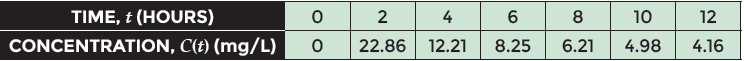 Examples
Examples
STEP 2 Create a table of function values for the ibuprofen concentration. 

In calculator:
ctrl T to get to the table

Notice that 5 mg/L will be in between 8 and 10
Examples
You may notice that the example gives a table where the time goes every 2 hours and the calculator shows every hour. You can change this if you need to.
Menu, 2, 5  This opens table settings
On table step, type 2
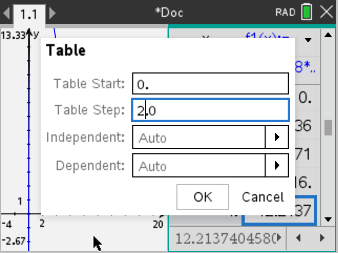 Examples
STEP 3 Since the desired concentration is 5 mg/L, make a second equation for this value

In the calculator
Ctrl T to exit the table
Tab, 5
Examples
Step 4   Determine the point of intersection between the two equations

Menu, 6, 4
Get the lower and upper bounds
Examples